Understanding Key Concepts in Statistical InferenceROC Curve and AUC
NCTraCS Tutorial Series
Example
To investigate whether smoking reduces lung function, forced vital capacity (FVC, a test of lung function) was measured in I00 men aged 25-29, of whom 36 were smokers and 64 were non-smokers. (Example 7.1 from Essential Medical Statistics)
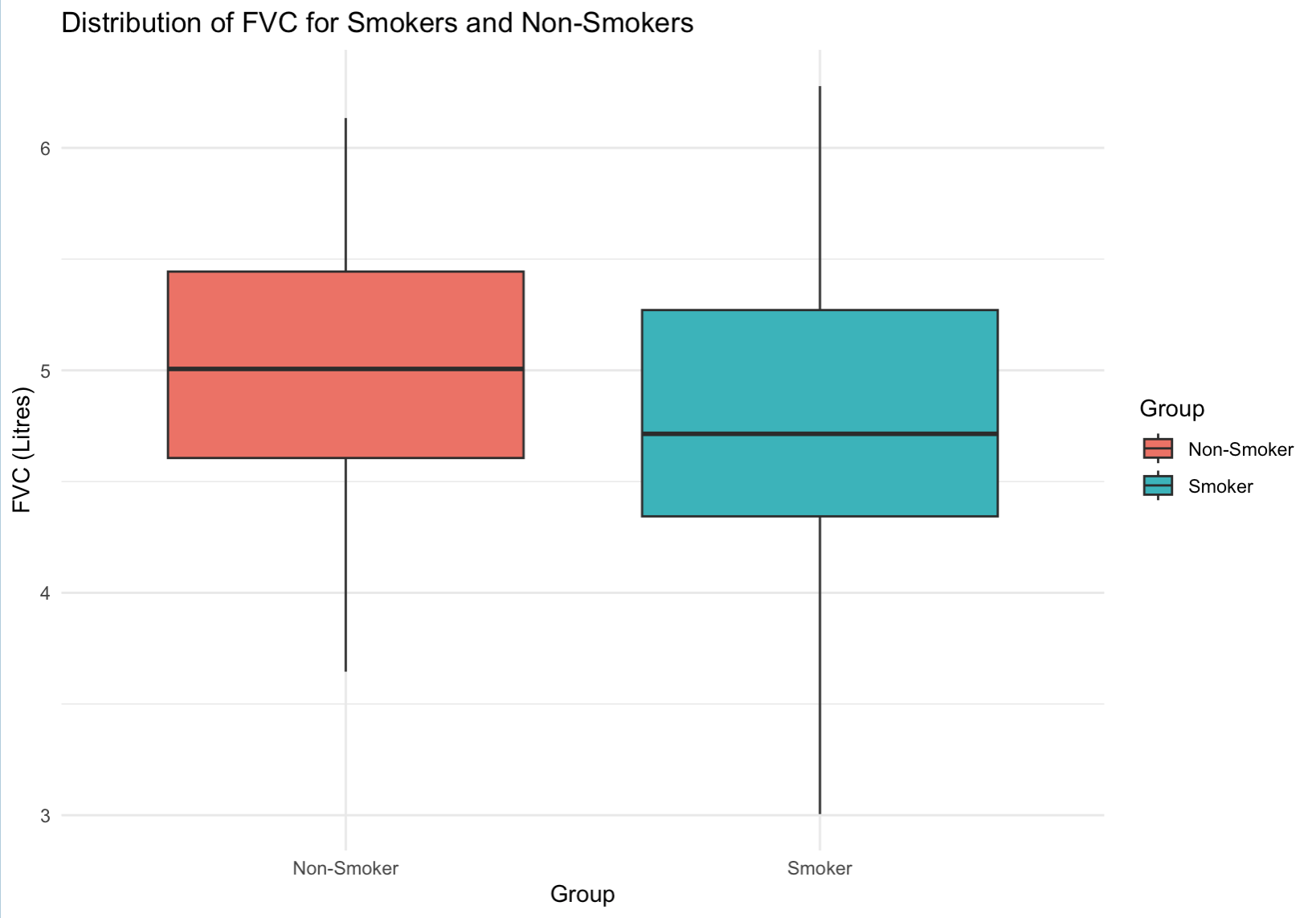 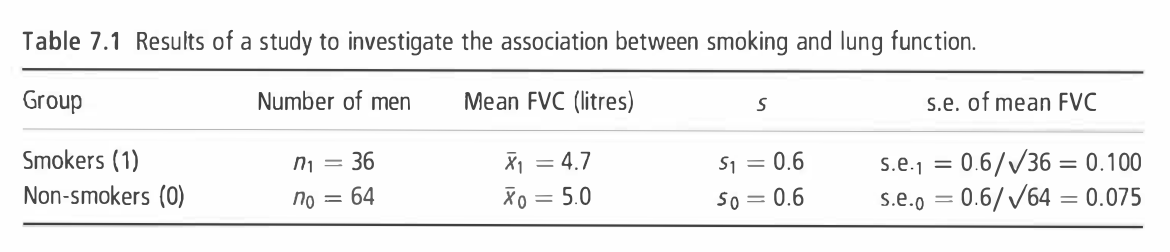 Recap
Recap
Recall
Recall
Recall
ROC Curve and AUC
The Receiver Operating Characteristic (ROC) curve is a graphical representation of a classification model’s performance across various decision thresholds. 
ROC curve plots: 
True Positive Rate (TPR): proportion of actual positives correctly predicted
False Positive Rate (FPR): proportion of actual negatives incorrectly predicted as positive
The Area Under the ROC Curve (AUC) quantifies the overall ability of the model to distinguish between classes.
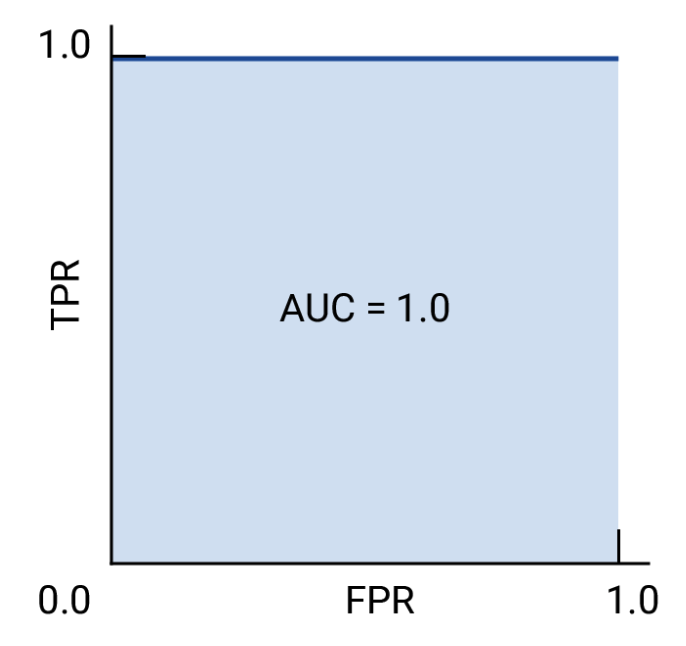 Figure [1]: (a) perfect model
ROC Curve and AUC
Example: a smoker classifier with AUC of 1.0 always assigns a random smoker a higher probability of being a smoker than a random chosen test subject. 
A smoker classifier with an AUC of 0.5 assigns a higher probability of being a smoker to a randomly chosen smoker than to a randomly chosen non-smoker only half the time.
AUC is a useful measure for comparing the performance of two different models, as long as the dataset is roughly balanced.
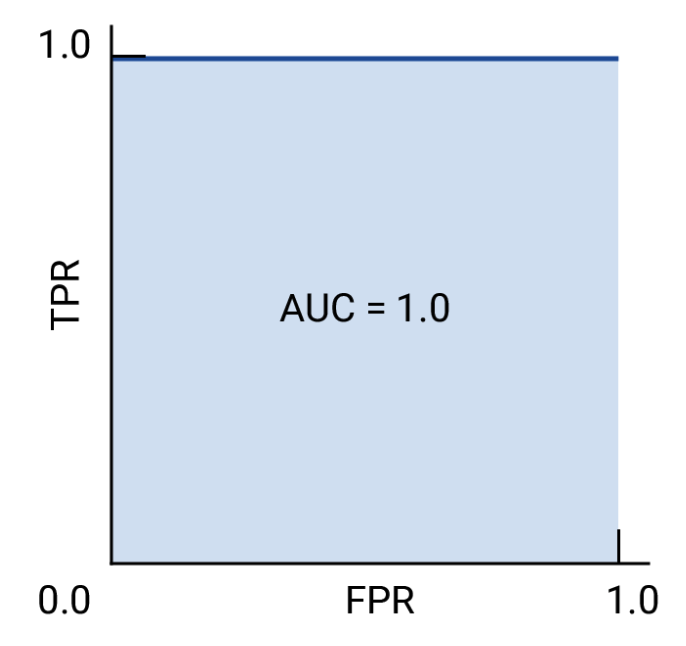 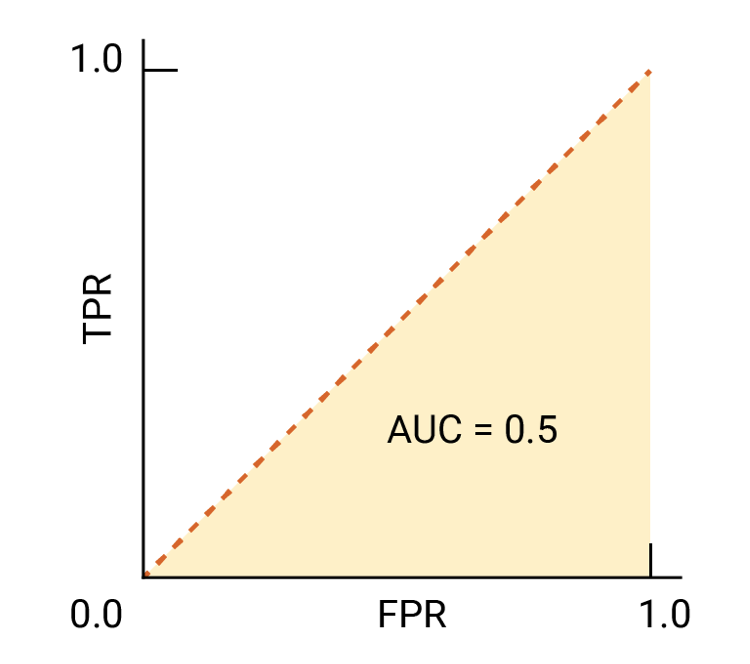 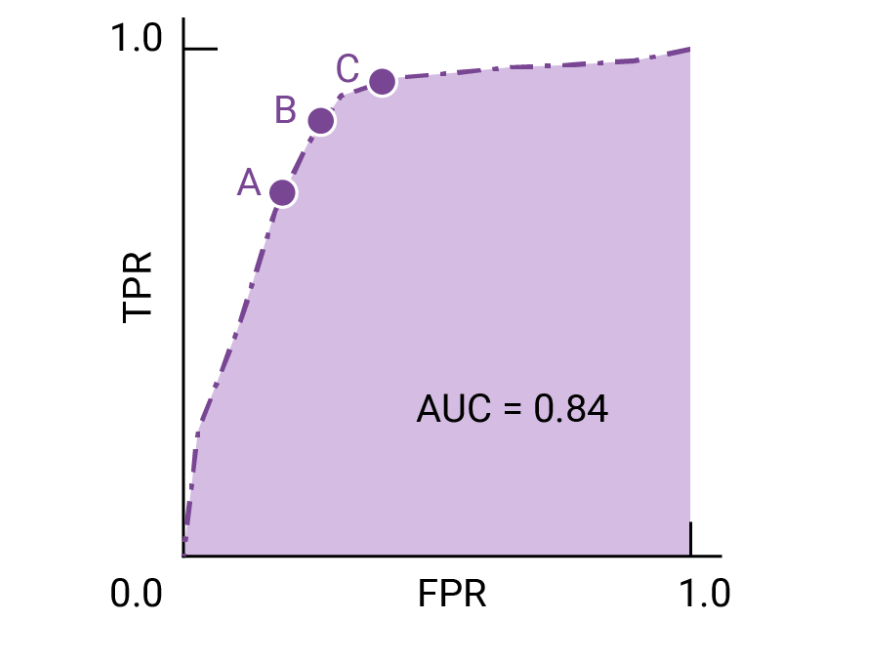 (c) model with AUC = 0.84
Figure [1]: (a) perfect model
(b) random guesses model
ROC Curve and AUC
If false negatives cost higher  point C

If false positives cost higher  point A

If false negatives and false positives are roughly equivalent  B
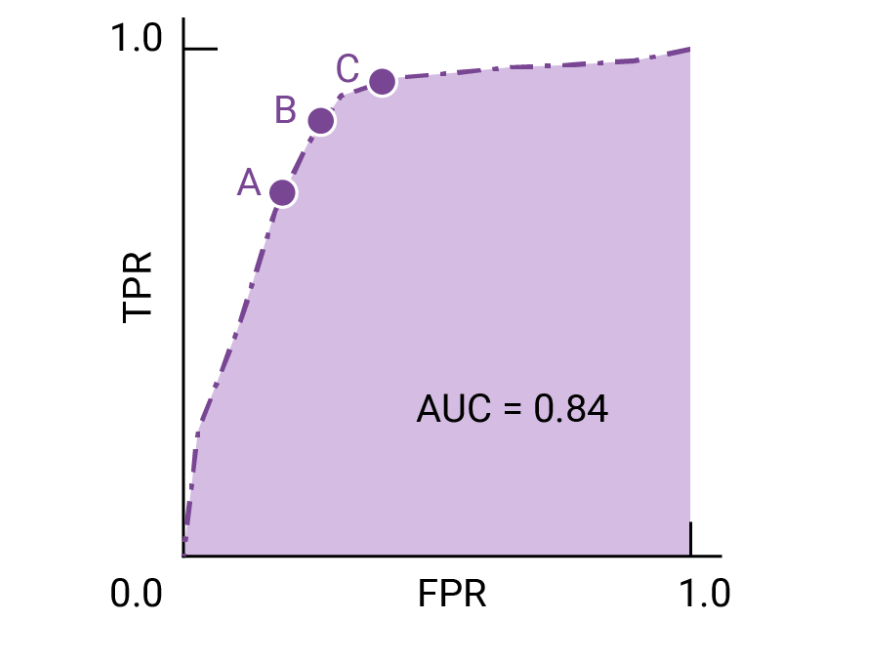 Figure [1]: model with AUC = 0.84
Example: FVC Smoking
In the FVC smoking example, we convert the “smoker” group into a binary classification problem:
smoker = 1 for actual smokers 
smoker = 0 for non-smokers
Fit a logistic regression model predicting Smoker based on FVC with predictors Smoking Status, and Age
Generate probability scores from the model for each observation
Compute the ROC curve and AUC
Plot the ROC curve (here AUC = 0.629)
Generally speaking: AUC > 0.8  good classification performance
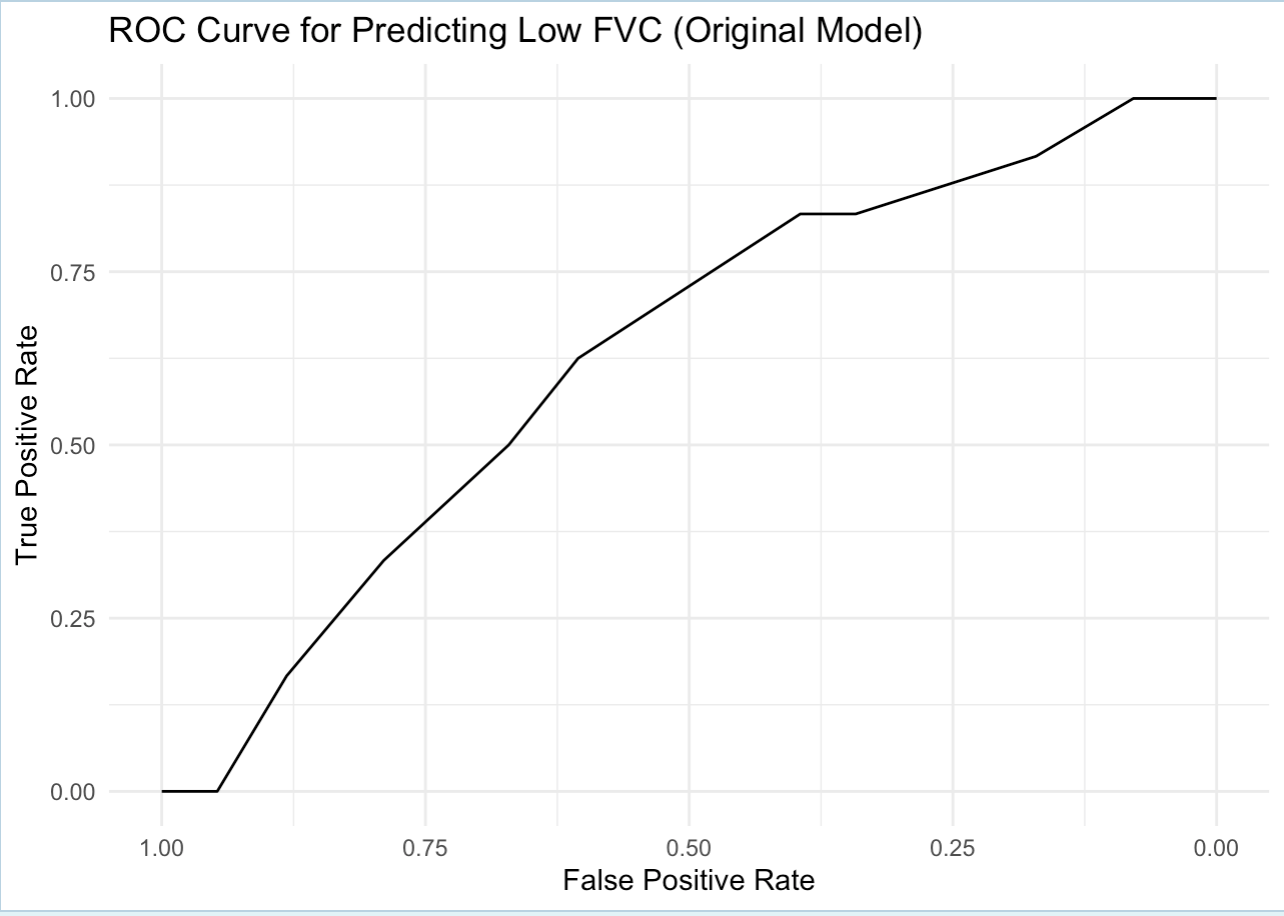 Code: ”3_2_ROCAUC.R”
Example: FVC Smoking
In the FVC smoking example, we convert the “smoker” group into a binary classification problem:
smoker = 1 for actual smokers 
smoker = 0 for non-smokers
Fit a logistic regression model predicting Smoker based on FVC with predictors Smoking Status, and Age
Generate probability scores from the model for each observation
Compute the ROC curve and AUC
Plot the ROC curve (here AUC = 0.629)
Generally speaking: AUC > 0.8  good classification performance
Fit an improved logistic model including Smoking Status, Age and Biomaker
Improved AUC = 1
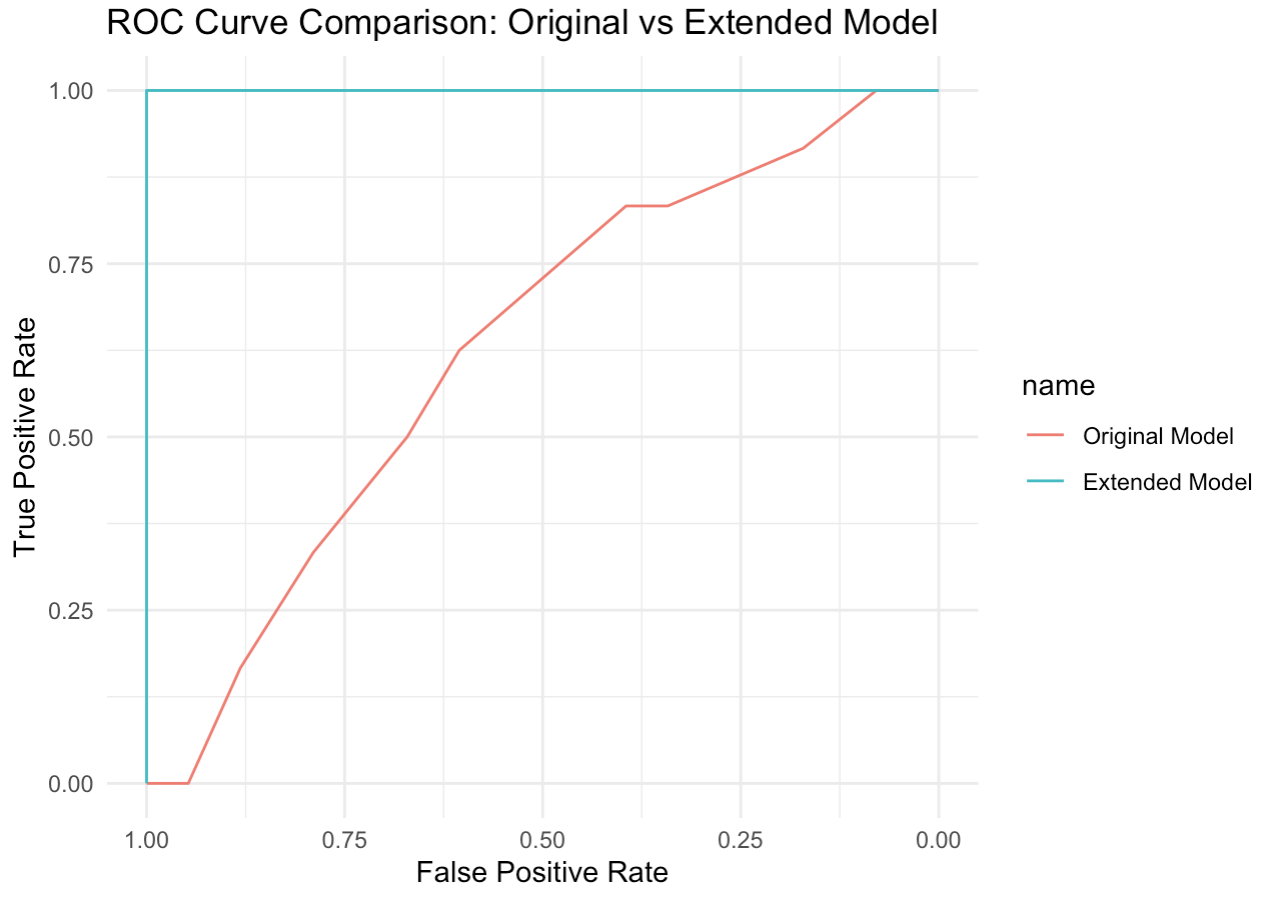 Code: ”3_2_ROCAUC.R”